Requirements implementation
- RRR, Co-Design, GBON -
Champika Gallage, Emma Heslop, Ann-Christine Zinkann
GOOS, IOC/UNESCO, WMO & NOAA

OCG-16 Session, 07 - 11 April 2025
Ifremer, Brest, France
What is RRR?
The Rolling Review of Requirements (RRR) is a systematic and transparent process within the WMO Integrated Global Observing System (WIGOS) framework that supports the design and evolution of WIGOS by compiling information on service (user) requirements for observations across various WMO Earth System Application Categories (ESACs). These are then brought together into a summary called a Statement of Guidance (SoG) document. 

The RRR involves a review of service (user) requirements for a set of Application Areas (AAs).

It is also designed to query the needs for existing and developing services, not future services. As the name suggests the RRR is undertaken regularly, and there have been 10 SoGs developed since 2011-2020.
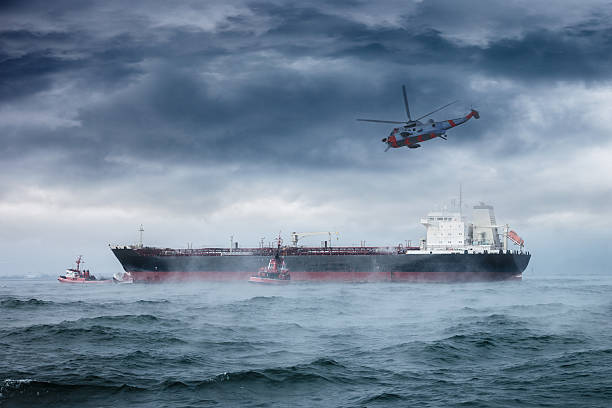 Ocean advances in RRR
First Ocean Earth System Application Category
6 Application Areas:
3.1 Ocean Forecasting and Real-Time Monitoring
3.2 Coastal Forecasting
3.3 Oceanic Climate Monitoring and Services
3.4 Tsunami Monitoring and Detection
3.5 Marine Environmental Emergency Response
3.6 Maritime Safety (ports to open ocean)
3.7 Ocean Biogeochemistry 

First Statement of Guidance for Ocean ESAC complete:
Definitions, Variables (EOVs) , collect and consolidate requirements from operational systems, gap analyses by variables, recommendations, risks
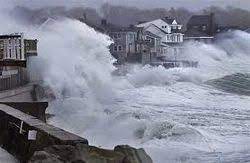 Activity Areas – Gap Analysis (examples)
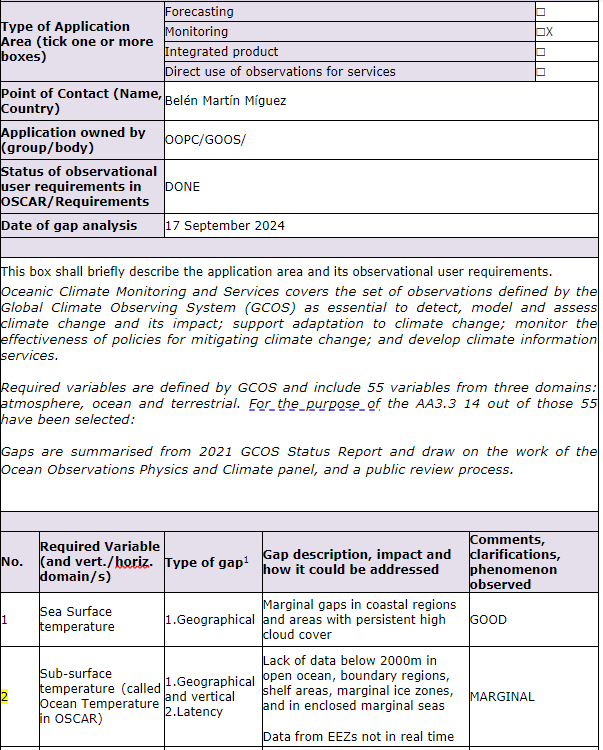 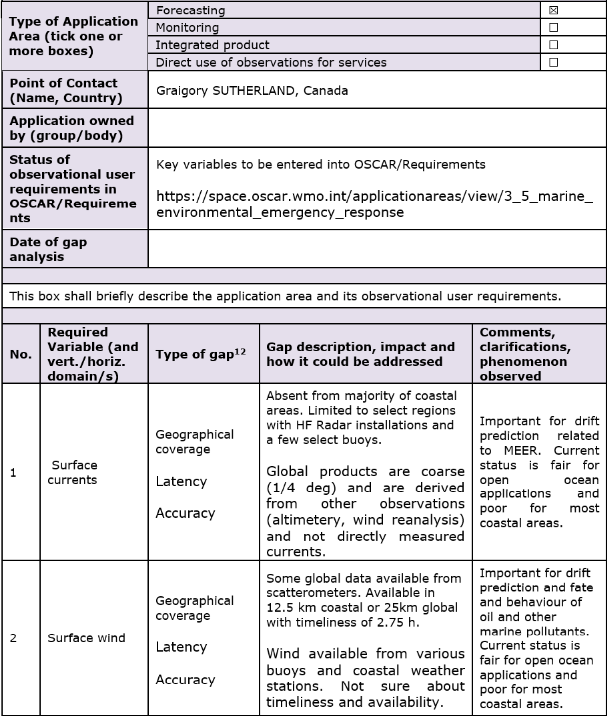 By Application Area and variable
>> consolidated by variable
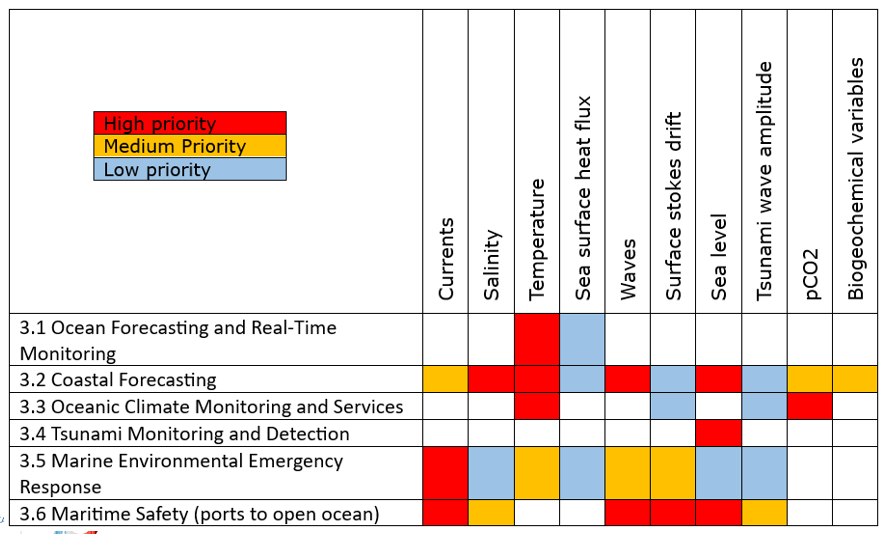 Launch and impact
Impact / why matters
First consolidated multi-application set of requirements - operational services
First Ocean and Ice SoGs
Step towards expressing a Global Basic Observing Network (GBON)
Review
April 2025 review by OCG, GOOS, others
Ocean, atmosphere and ice SoG
June approval by INFCOM president
Sept 2025 launch - comms WMO/ GOOS
‹#›
RRR connection to Co-Design?
Concepts are similar - Co-Design working in areas where services not yet mature / impact regional
WMO supporting Exemplar projects - Tropical Cyclones, Marine Heatwaves, Storm Surge and Carbon 
New partnerships  - interacting WMO (national and regional), CLIVAR, users
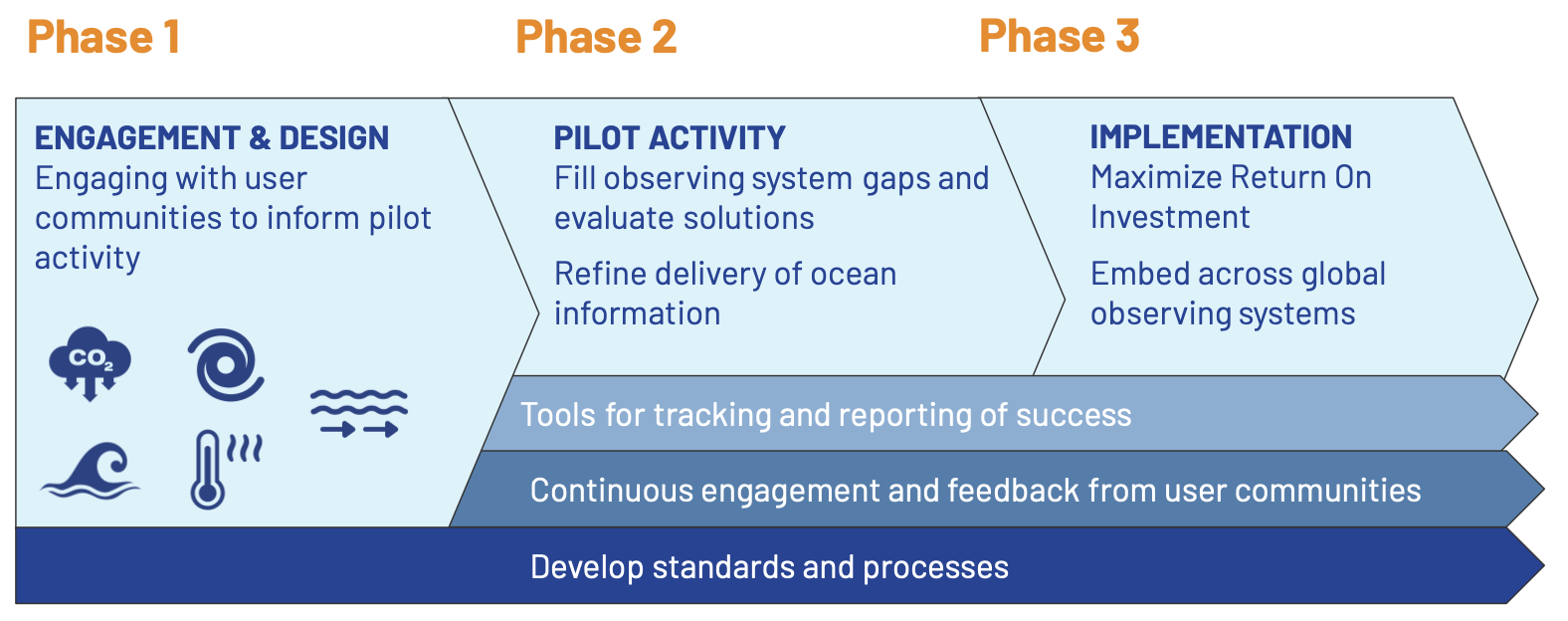 Advances in Co-Design
Focusing on the user needs bringing in new support - especially TC, BC, MHW, OC
Important are GOOS (and WMO) connections and co-design value chain approach - opens doors to collaboration
Exemplars advancing through initial phases  - engaged with stakeholders (Phase 1), developing support for pilots (Phase 2)
Funding for building international Co-Design community - AccelNet proposal - first stage approved
Collaborating with GOOS Panels (BGC, OOPC)
Pitch deck for Tropical Cyclones - for industry engagement through Decade DCO Ocean Observing
‹#›
Advances in Co-Design
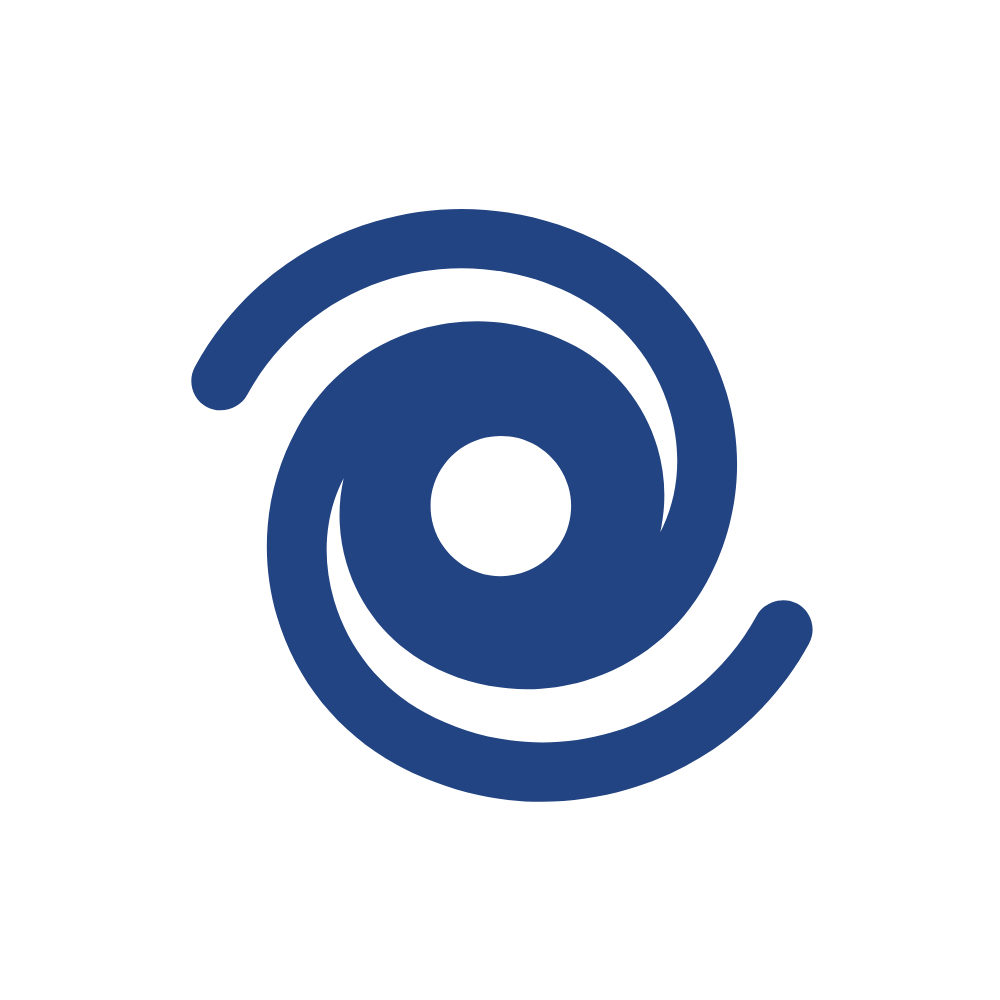 WMO RA II RBON:  Presented work and recommendations to enhance cyclone forecasting, including guidance for RA RBON teams and draft observation requirements. WMO RA V RBON: Invited and ensuring aligned messages with PI-GOOS to tackle regional needs.
WMO RA IV Hurricane Committee: Attending the 2nd ocean panel
Planned: 2025 Caribbean Glider Missions

Strengthened leadership, including a CLIVAR co-lead and a geographically diverse Steering Committee. Defining pilot selection criteria and aligning with TC and BC Exemplars.
Plans of defining minimum MHW observational requirements

Assembled international Steering Committee
International Workshop to develop backbone observing system for the Agulhas Current
Draft design to be published within the next monthExemplar is integrated as part of the GOOS Carbon Plan (inc links to G3W) Developing a proposal for European funding with strategic partners - ocean-atmosphere-land
 
WMO RBON RA II included some recommendations for Storm Surge
Focus on potential workshop and capacity development in Asia and Caribbean
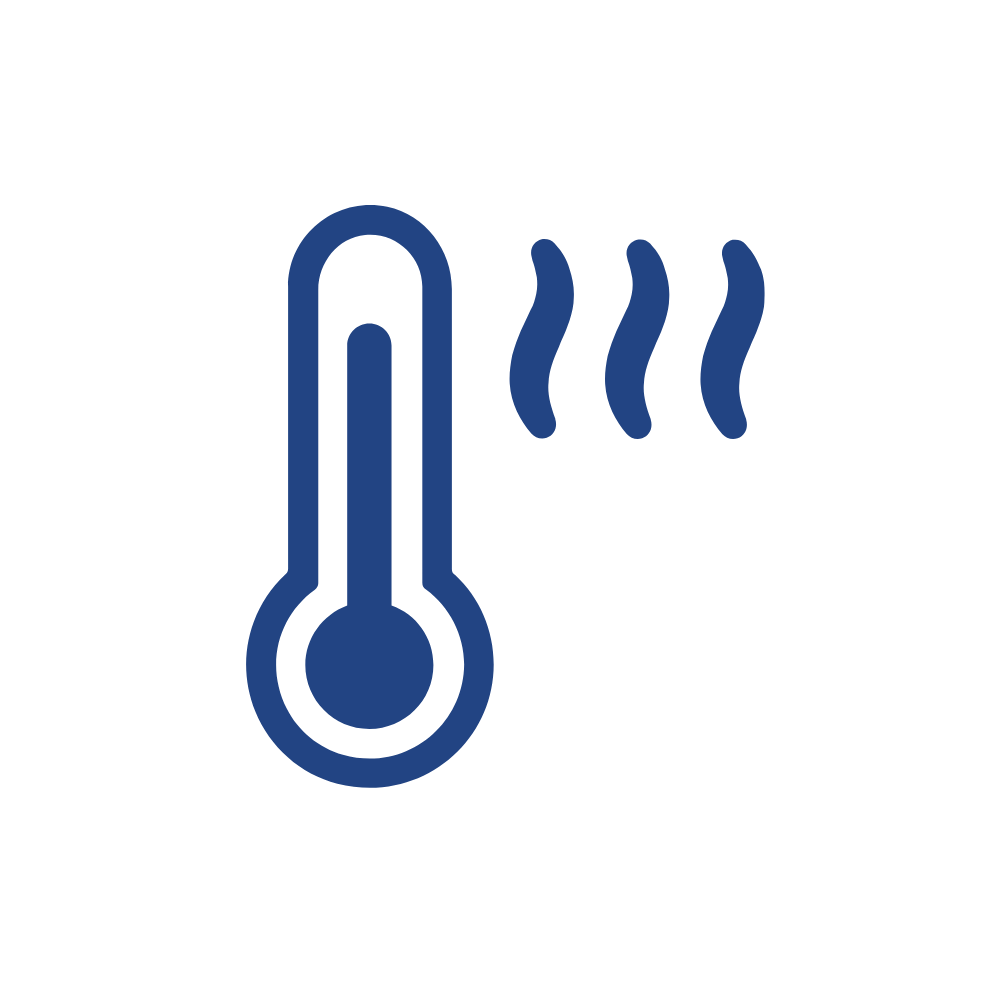 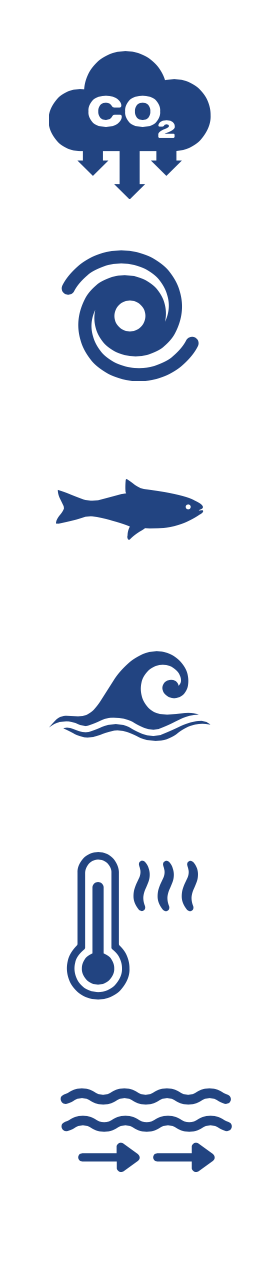 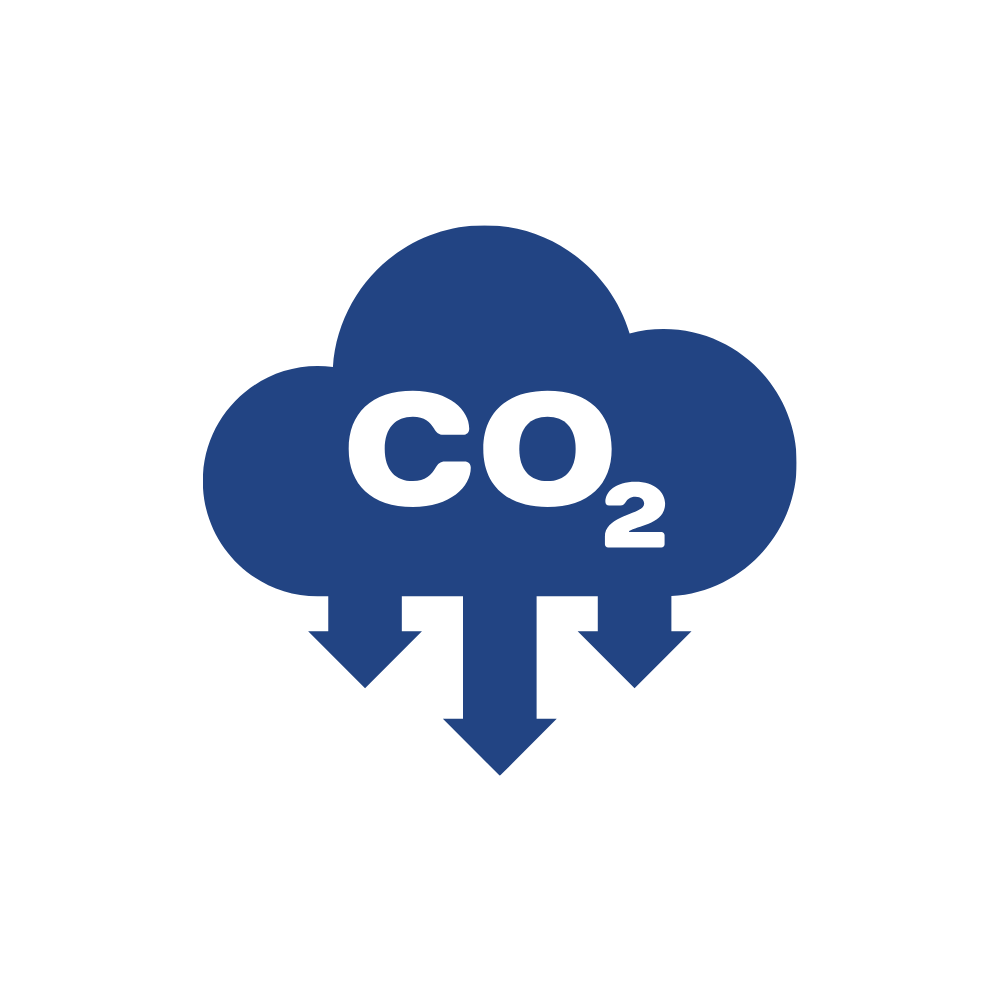 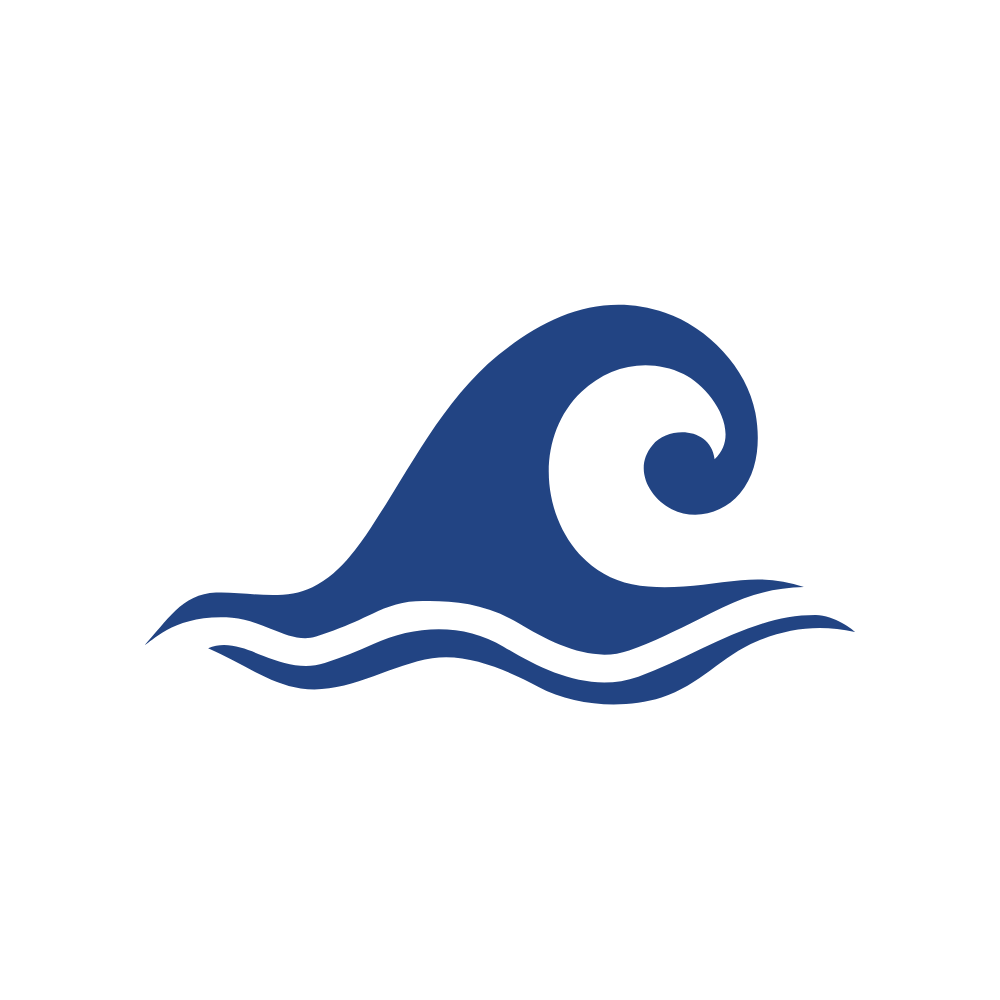 ‹#›
Network connections
Network members connected to /  interested in Exemplar Pilot areas
How can exemplars ensure Networks are connected to system design conversations? What level of engagement is needed?
Network decade Projects connected to / interested in Exemplar projects - members of steering groups etc.?
‹#›
RRR connection to GBON?
The Global Basic Observing Network (GBON) is a crucial component of the WIGOS framework and was designed to identify the ‘basic’ requirements of global numerical weather prediction (NWP). GBON is mandated, in that WMO Members are responsible for establishing and managing the GBON for areas under their national jurisdiction and for ocean variables are requested to contribute towards maintaining a global network in high seas. 

The Systematic Observations Financing Facility (SOFF) was established to enable WMO Members meet their GBON commitments by providing necessary financial, planning, and technical support to less developed countries and SIDs. Currently GBON considers only input from the Atmosphere ESAC, Hydrology is under development and a pathway for Ocean to be a part of GBON is in process.
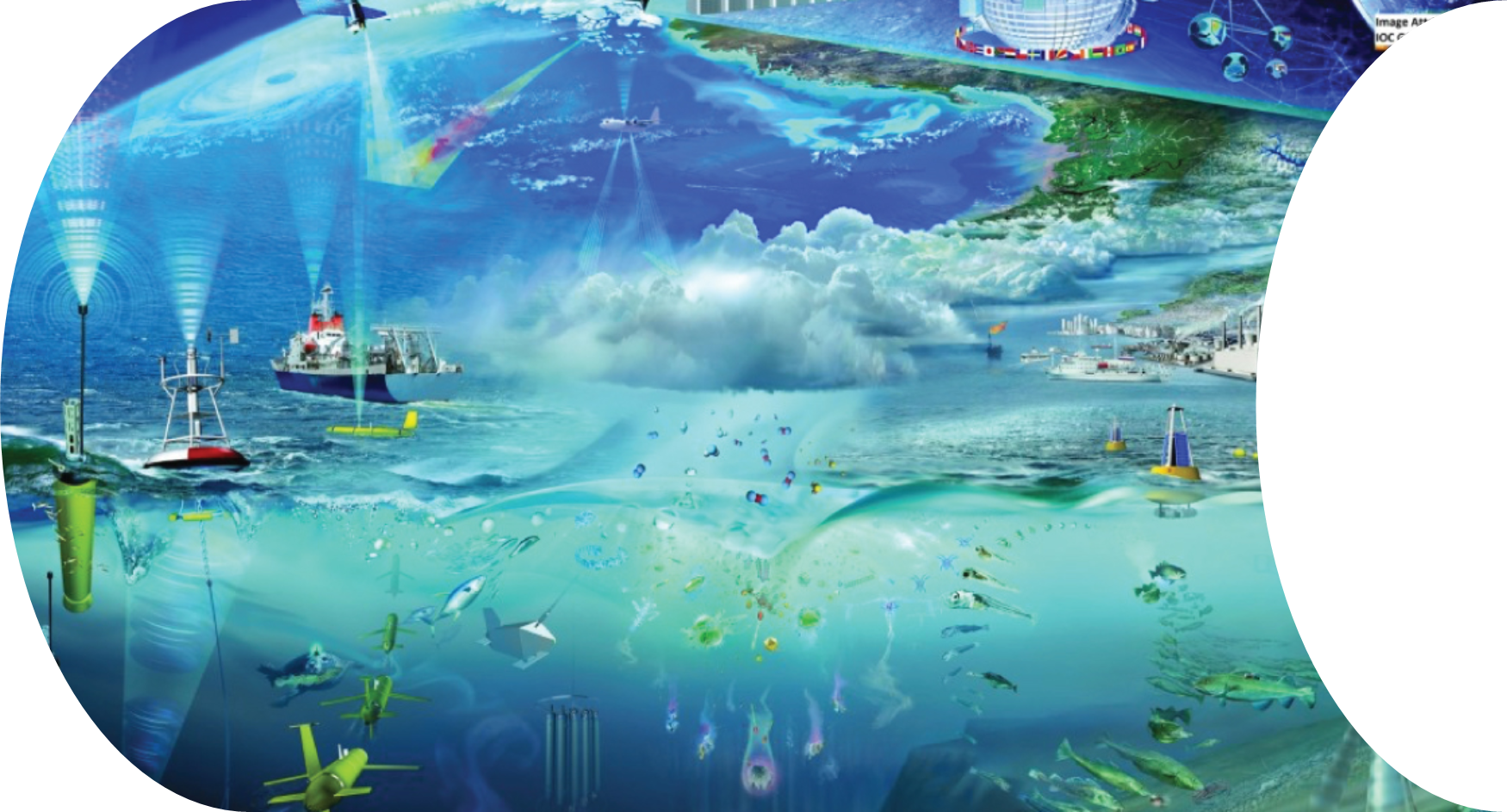 Recent advances GBON
JCB* established a subgroup to work on Observations - GBON:
(1)	TT GBON  - Global Basic Observing Network for the Ocean from a WMO and GOOS perspective
(2)	ToRs complete, members under discussion, TT to initiate after April 2025

2026: JCB GBON work, including defining EEZ and open ocean national responsibilities
2026: JCB GBON develops a model for an Ocean GBON including a an approach for requirements setting that leverages existing processes
2027: Ocean included in SOFF -  funding for SIDs/less developed countries

*The Joint Collaborative Board (JCB) is mandated to promote high-level collaboration and broad engagement of the relevant bodies of the IOC and WMO
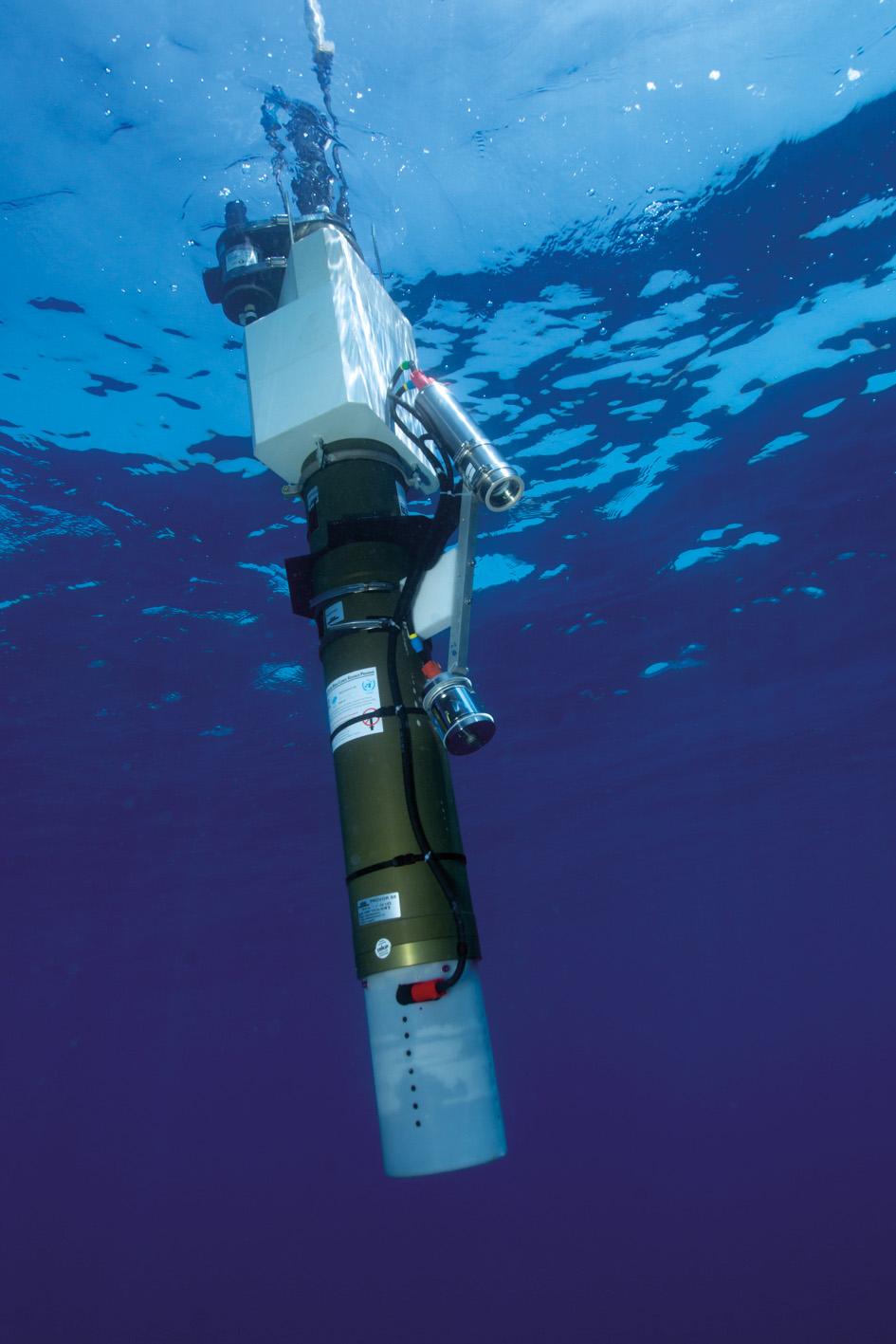 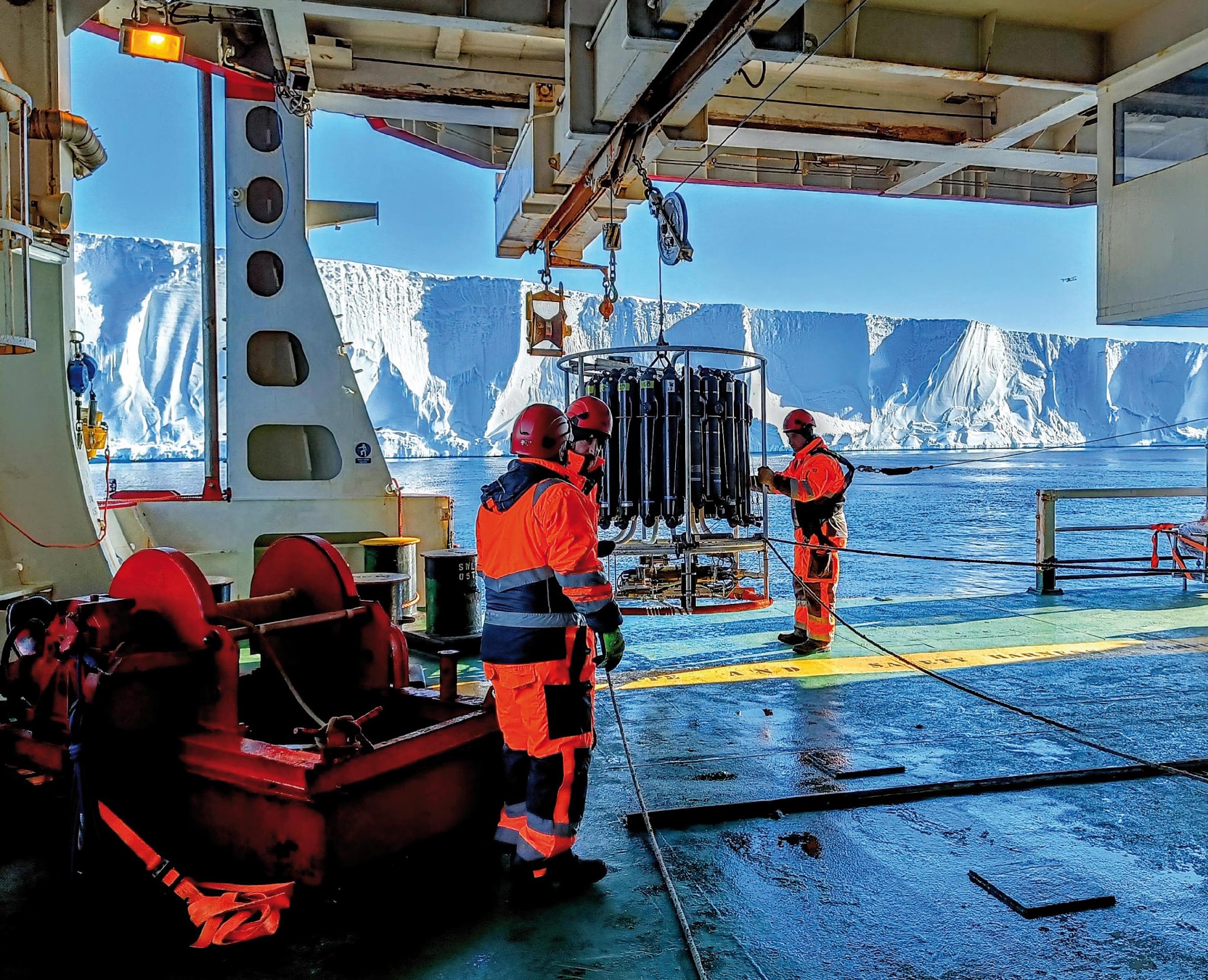 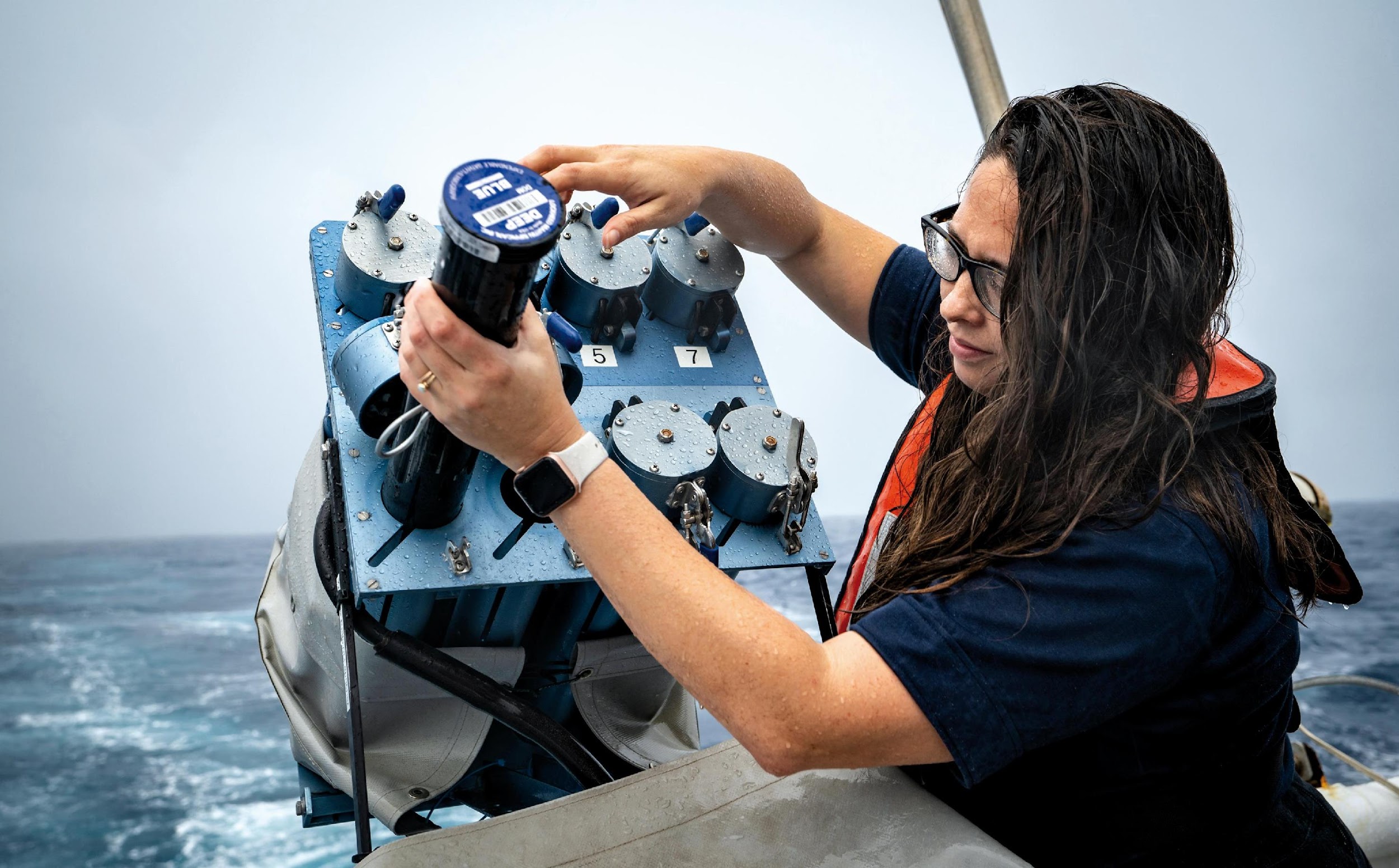 Thank you
goosocean.org
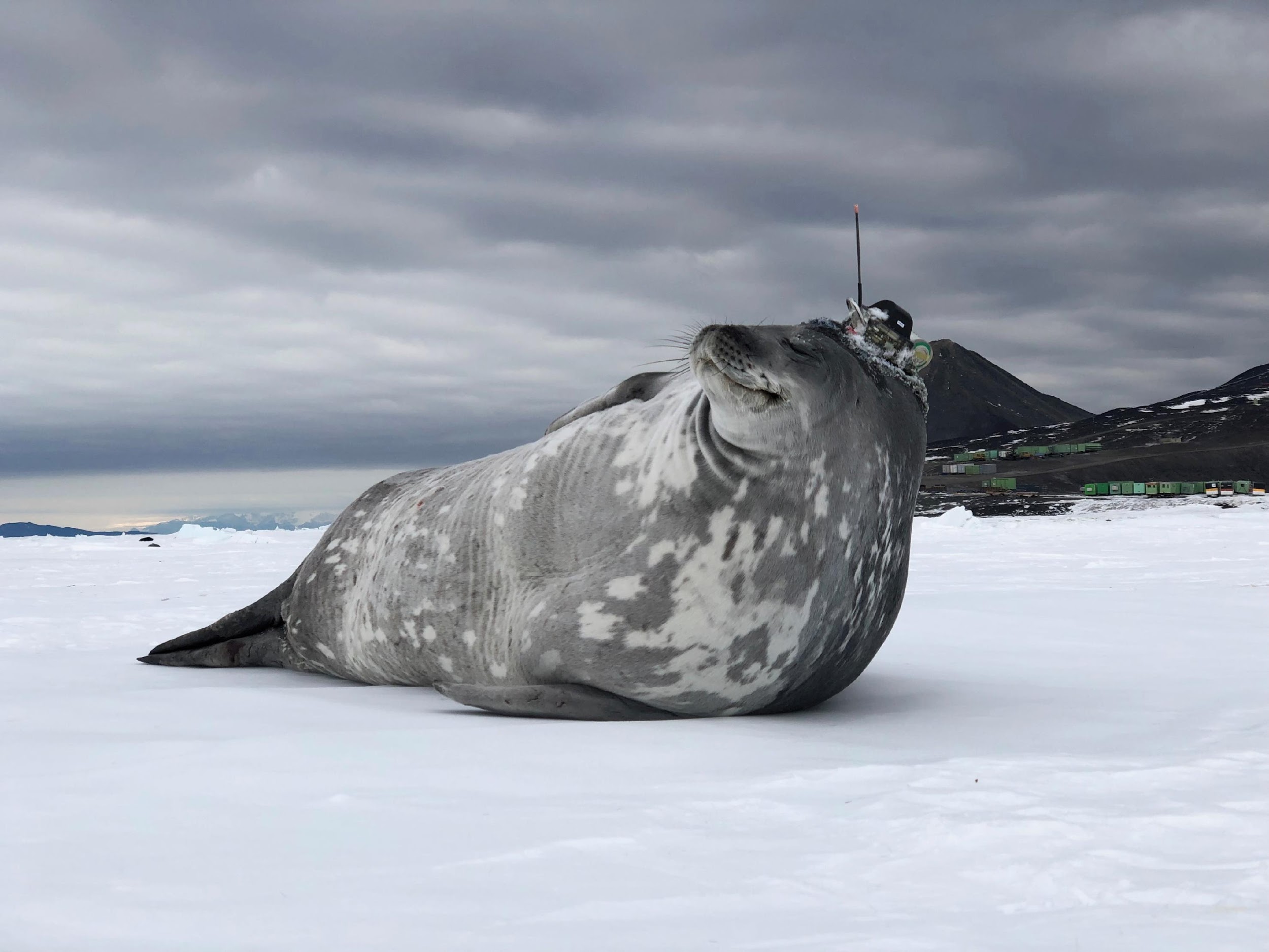 Application Area Definitions – 6 approved by ET-EOSDE & published in OSCAR (here)
3.1 Ocean forecasting and real-time monitoring: Provide essential information to support monitoring ocean state in near-real-time & ocean forecasting systems on global, basin and regional scale, and vital for model development for verification of numerical weather prediction on medium-range to seasonal forecasts.
3.2  Coastal forecasting: Contribute to oceanographic forecasting systems from nearshore to estuaries to continental shelf and slope.
3.4 Tsunami Monitoring and Detection: is a  processes to detect and forecast tsunamis, assess their potential threat to the coasts, marinas and harbours and issue timely tsunami advisory information to the stakeholders. The essential elements for early detection include the real-time transmission of seismic data, sea-level observations, and GNSS (Global Navigation Satellite System) measurement​
3.3  Oceanic climate monitoring and services:  observations defined by the GCOS as essential to detect, model and assess climate change and its impact; support adaptation to climate change; monitor the effectiveness of policies for mitigating climate change; and develop climate information services.
3.5 Marine Environmental Emergency Response: refers to the response of any immediate and imminent threat of harm to the marine environment. This response is highly time sensitive as marine pollutants drift and disperse in the surrounding fluid and, thus, increasing the extent of the potential environmental harm. The time sensitivity of the data required to monitor and predict the transport of pollutants is of the utmost importance to mitigate damage to the marine environment.
3.6 Maritime Safety (ports to open ocean): It covers the sets of observations to provide the services and warnings for the protection of life and property on all ships on all voyages at sea and in all [port] waters connected therewith.
3.7 Ocean Biogeochemical Cycles: yet to be developed – initiate in 2025
‹#›
ESAC - Ocean Applications Area
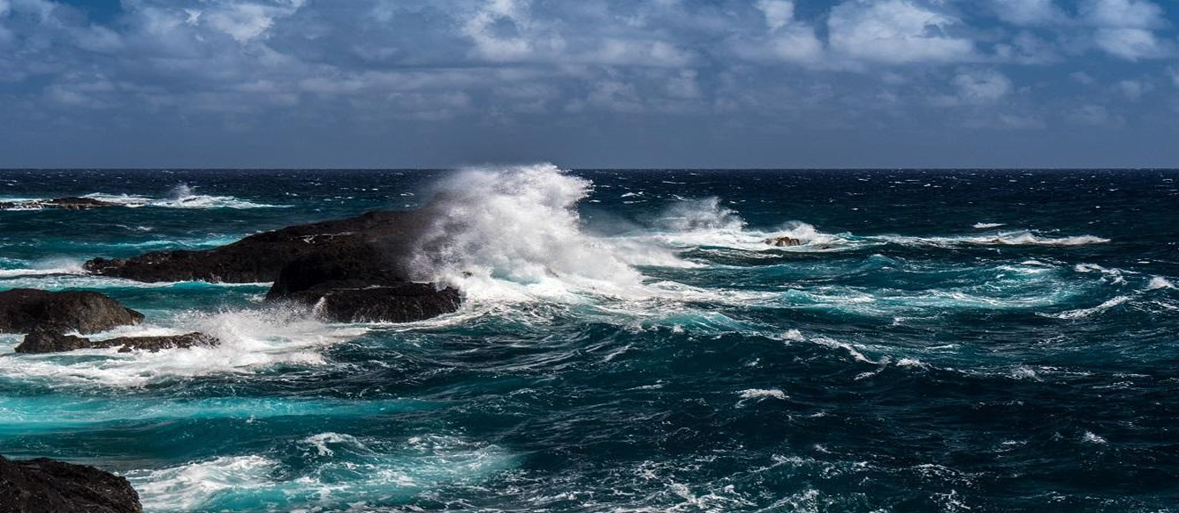 1.  Activity Area - definitions

2. Variables

3. Requirements - Notes

4. Timeline

5. Questions
‹#›
Ocean Application Areas
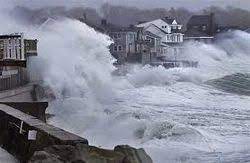 3.1 Ocean Forecasting and Real-Time Monitoring

3.2 Coastal Forecasting

3.3 Oceanic Climate Monitoring and Services

3.4 Tsunami Monitoring and Detection

3.5 Marine Environmental Emergency Response

3.6 Maritime Safety (ports to open ocean)

3.7 Ocean Biogeochemistry
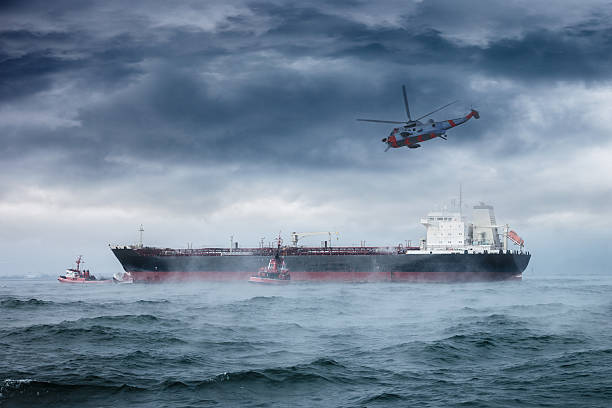 ‹#›
Contacts Ocean Pilot
Current Status 12/2024
Updates based on call 26 Oct 2023)
Ocean ESAC Application Areas - progress
AA requirements notes
Input by variable directly into OSCAR
POCs to make notes on requirements as developing – to document decisions on evolution of requirement
‹#›
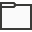 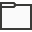 ESAC-Ocean Variables
Coordinate with Cryosphere
Bold – Variables required by ≥ 3 AAs
Available in OSCAR
Activity Areas -Variables
Changes in terminology: alignment with EOV/ECV
Common list of variables - agreed common names
Request to ET-EOSDE for name changes/other simplifications
Where needed, agree combined requirements with other AAs (e.g. Cryosphere)
EOV / ECVs vs OSCAR variable list - make relationship visible
‹#›
NEW Ocean Variables (not in OSCAR)
Proposed changes to Ocean Variables (in OSCAR)
Statement of Guidance
Introduction of overall ESAC
Application Areas (AA)
Considered AAs and their prioritization
Disaster Risk Reduction and Early warning aspects
Climate applications
Regional aspects
Summary of Key variables to be observed and identified key gaps for the Ocean Earth System Application Category
Risks and Sustainability
Recommendations on how to address the gaps
Impact
Acknowledgement of contributors
Physical variables
Sea Surface Temperature 
Subsurface Temperature 
Sea Surface Salinity 
Subsurface Salinity 
Ocean surface currents (vector) 
Ocean velocity 
Significant wave height 
Dominant wave period and direction 
Sea Surface Heat flux 
Sea Level  
Tsunami wave amplitude
Sea Ice* -Included in AA- Sea Ice 
Surface Stokes Drift
Biogeochemical variables
Ocean subsurface dissolved oxygen concentration 
Silicates 
Phosphate  
Nitrate 
pCO2 
Ocean chlorophyll concentration
‹#›
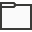 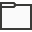 Timeline 2025 - 2027
Gap analysis to end 2024
more mature AAs available, excepting Coastal AA

Frist Draft Statement of Guidance (SoG) - ESAC Ocean end Feb 2025
Mature AAs 
All AA POCs taking a role to consolidate gap analyses by variables

Review Draft SoG 
End Feb - ESAC internal review
March-April 2025 - GOOS/other communities review of Ocean, Atmosphere and Cryosphere SoGs
April-May 2025 – ET-EOSDE review, INFCOM review
June 2025 - President INFCOM approves - visibility

SOGs (3) available autumn 2025
Communications – highlight SoGs and new areas, ensure members, GOOS, others know purpose and how to use

Complete Ocean/other SoGs for WMO Congress 2027 (complete end 2026)
Major Update - available autumn 2026
Endorsed by WMO Congress
‹#›
Comments & learning
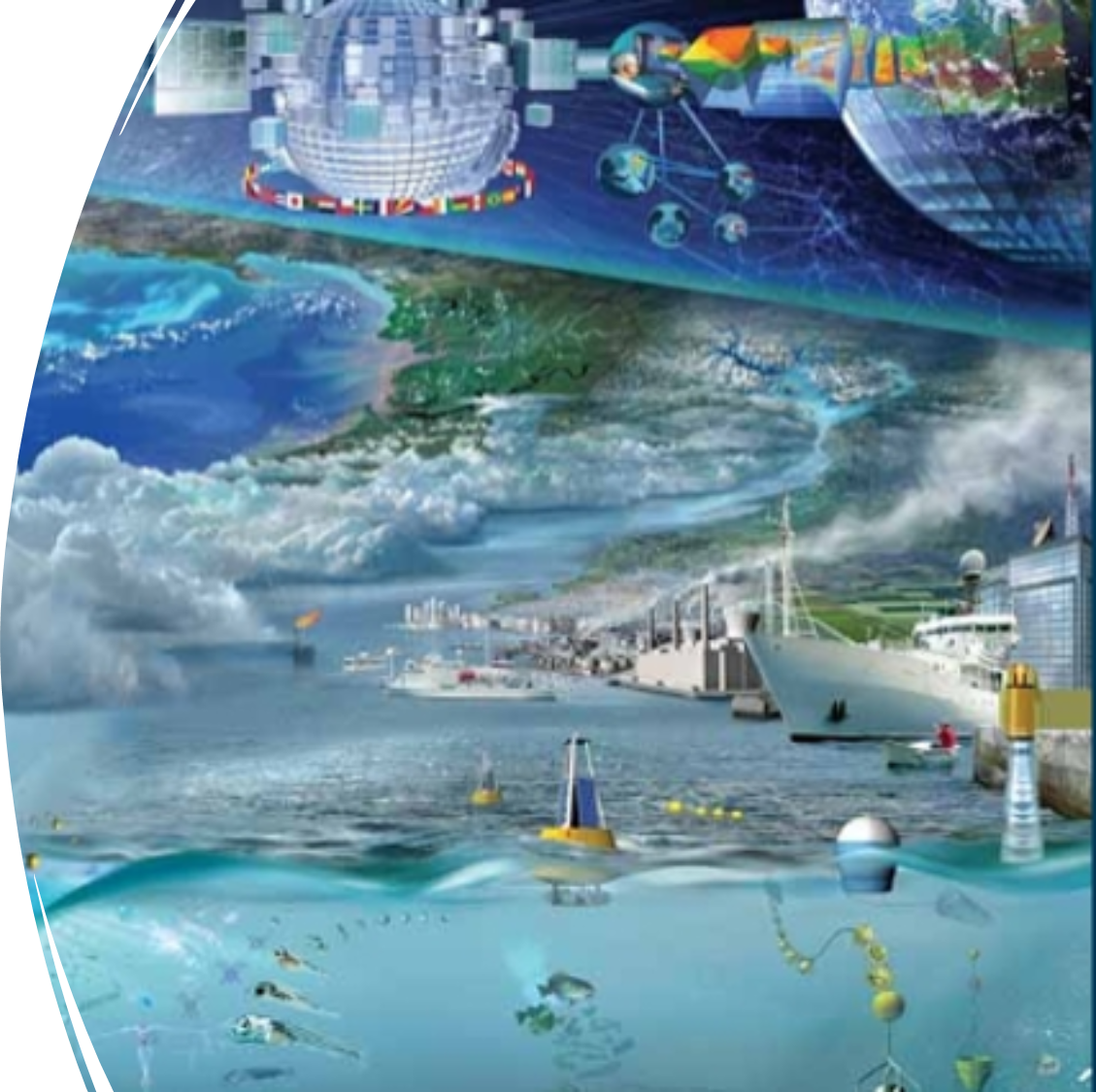 Participation important to GOOS: understand process, consider how use the process within the community more broadly, integrate/work with outcomes

Significant effort as need to coordinate with 7 different ocean-related communities

Supporting consistency between GOOS Essential Ocean Variables and OSCAR will assist understanding

Important to track provenance (groups contacted) and decisions made, and communicate on process

Consistent concepts – what required for services today and what would you advise MS (audience). What would you want them to understand. Consider variables independent of specifics of how measured
‹#›
SoG Workshop - useful outcomes
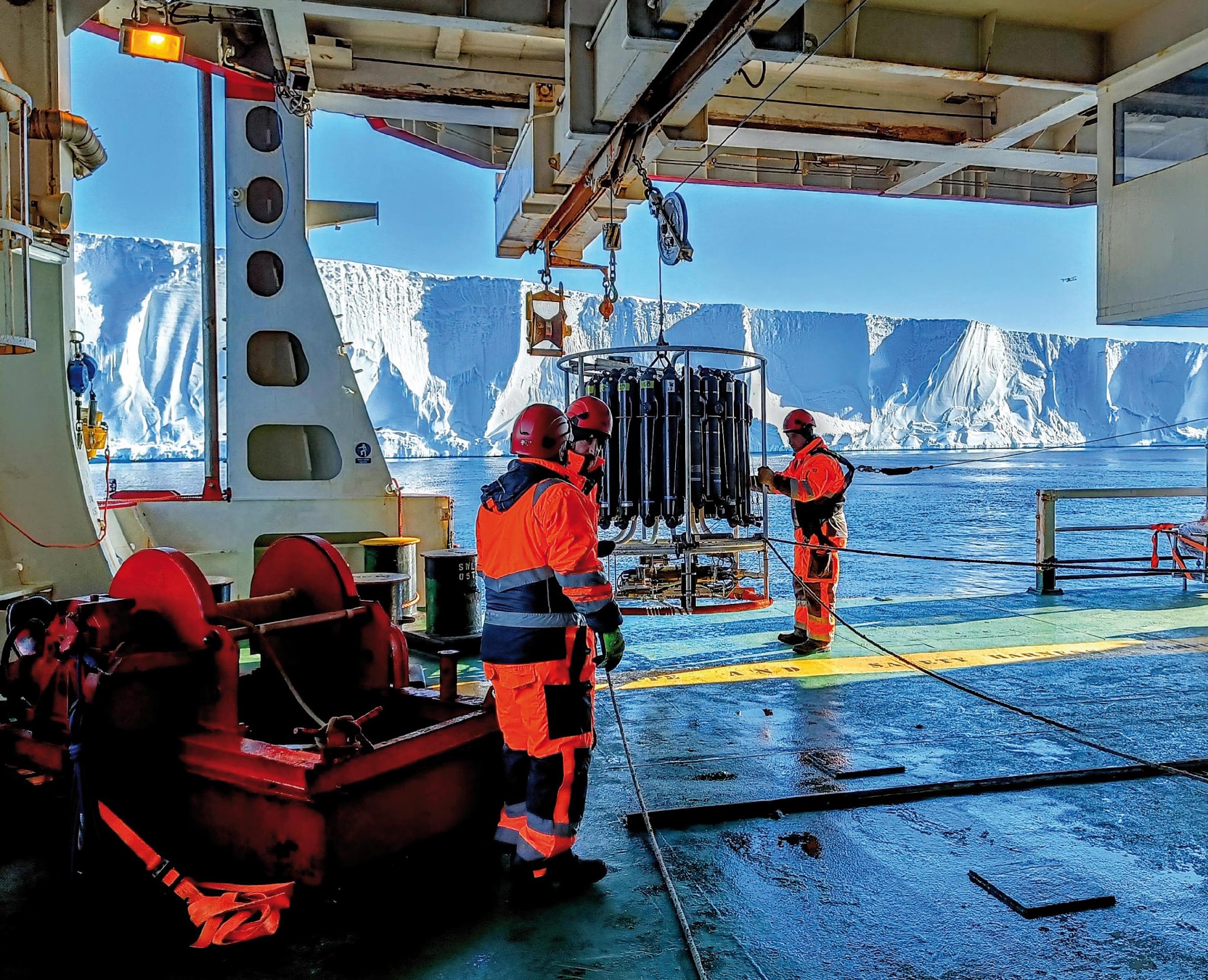 Timeline – first 3 SoG atmosphere, cryosphere, oceans - 2025
Delivery INFCOM president June 01, delivery ET-EOSDE May 01, review ESAC communities March 01

Review period (March 2025)
3 related SoGs – reviewed by members ocean community
community assessment (GOOS, Tsunami, implementors, expert panels), implementation feedback, community knowledge and buy in
Cross ESAC consistency in recommendations

Communication
Considered audience – members and ESAC area communities, WMO community and key partners
Introduction of new ESAC areas - why important, what, how use?
WMO behind this, significance, links to other processes (WiGOs Vision, GBON)

Statement of Guidance – common format, new elements
Acknowledgment of significant effort from ocean-related communities to develop SoG
Risk to existing and impact following recommendations – high level summaries

Clarification on how does the RRR feeds into GBON development

Future - what does success look like? How to track if/how used? Measure impact?
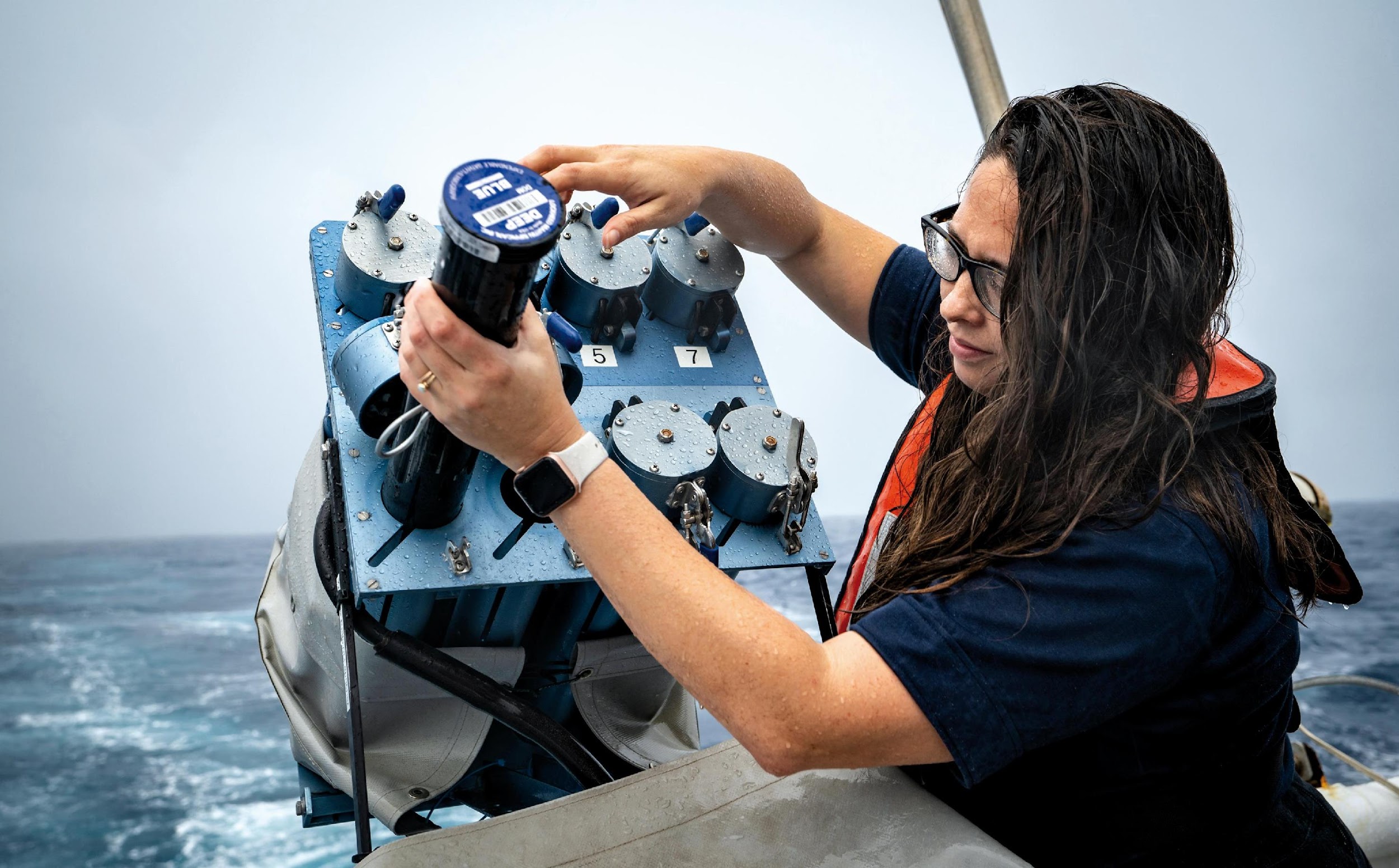 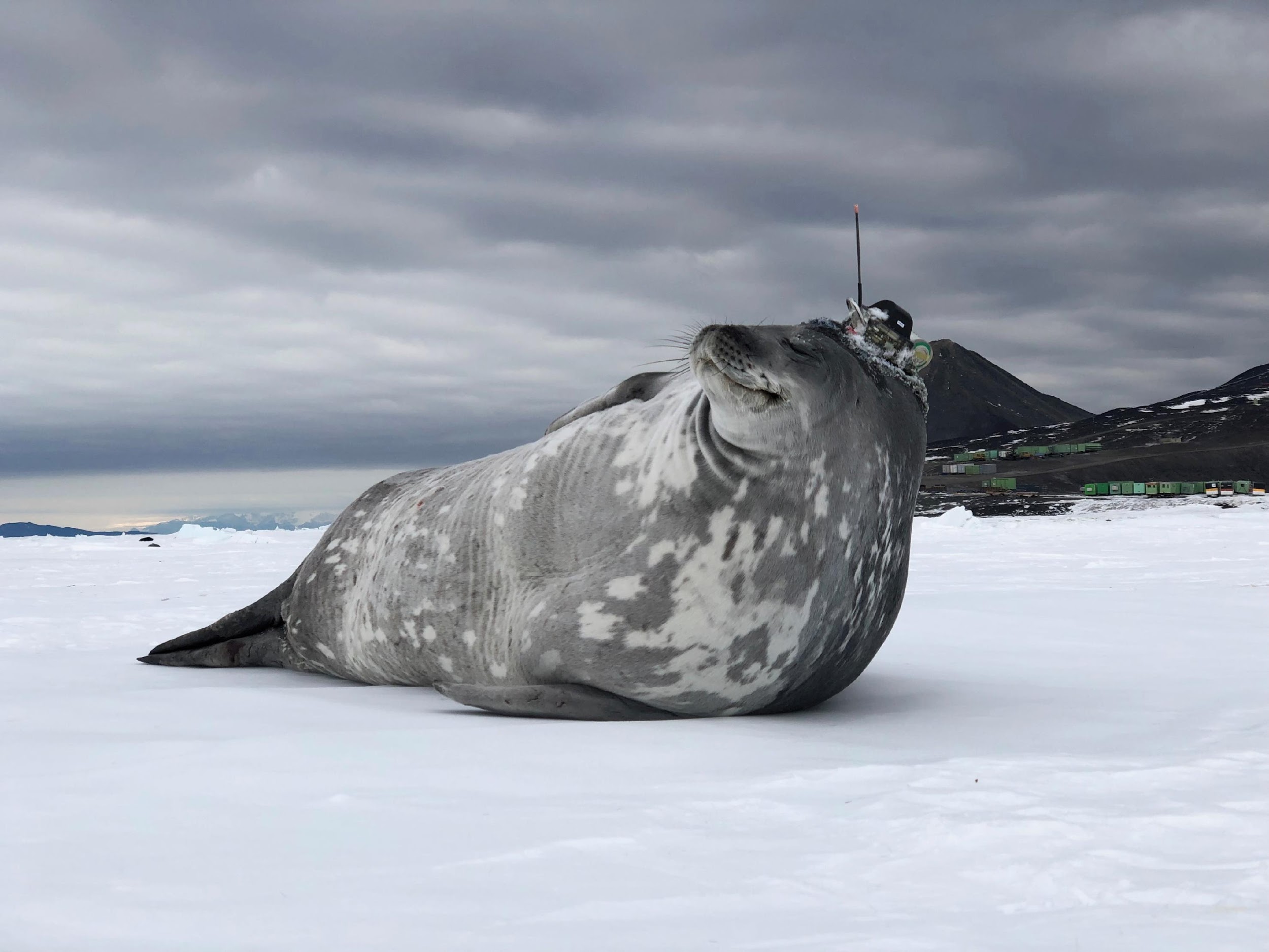 ‹#›
Developing connections
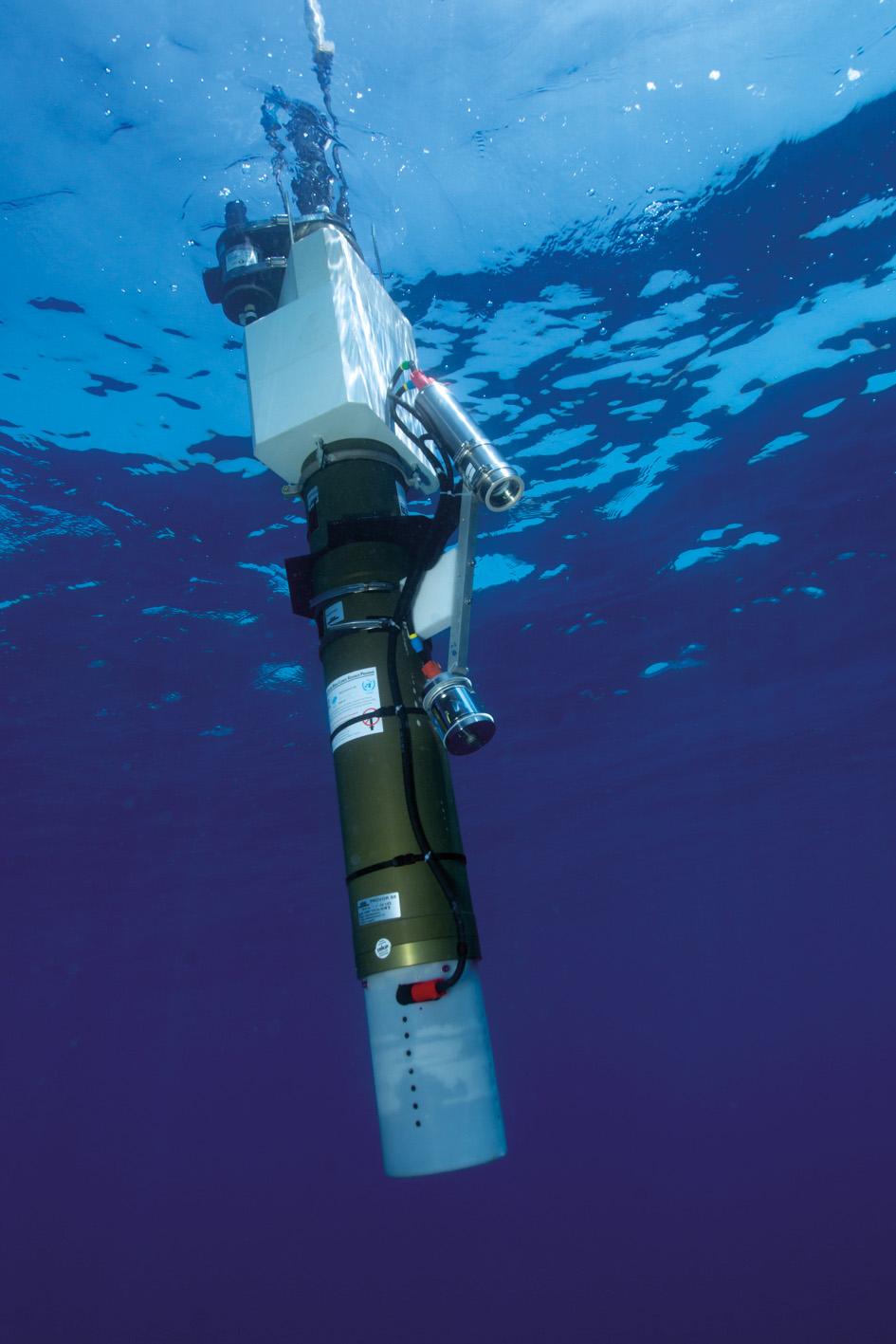 WMO-IOC Joint Collaborative Board – Sept 2024
4 areas for priority collaborative work – GBON Ocean
Task Team to a) ocean >> WMO GBON and b) ocean GBON, concept applied to global ocean observing system

GOOS Steering Committee (SC-14) February 2025
Session on WMO RRR, GBON and relevance to GOOS work plan

GOOS Ocean Observing Ocean Decade Co-Design Programme
Working on enhancing ocean observations specifically for new and existing application areas with service delivery partners – Tropical Cyclones, Ocean Carbon, marine Heatwaves – interaction with WMO and future RRR

European Commission EOV projects keen to use the RRR framework:
ObsSea4Clim – physical EOVs - considering RRR applied to work in projects, indicators, best practices
BioGeoSea– just gained– funding for 2 years support for the the BGC Cycles AA

GOOS work to consider/analyse the WMO SoG gaps/recommendations with other sources (CMEMS requirements in situ/satellite) for consistency. Understand utility of this information for GOOS / met agencies
https://obssea4clim.eu/
‹#›
ObsSea4Clim EU Project
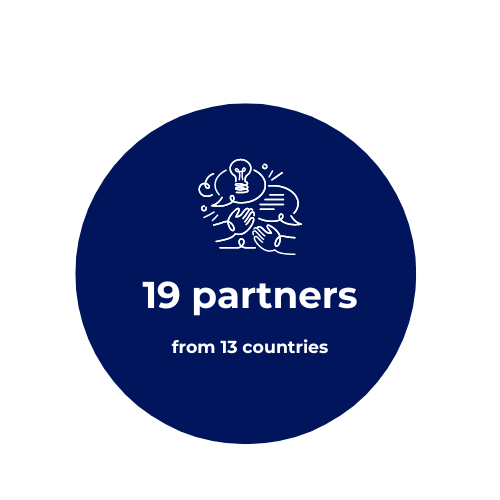 1 Feb 2024 - 31 Jan 2028
https://obssea4clim.eu/
Coordinator: Steffen Olsen, DMI (DK)
Co-coordinator: Sabrina Speich, LMD-ENS (F)
Project goals
Develop and deliver new ocean indicators for sustainable development, provide improved Essential Ocean Variables / Essential Climate Variables and evolve European ocean observing
Using the  WMO RRR process and applying it to EOV/ECVs, ObsSea4Clim will synthesize information about requirements for observations and observing system capabilities from regional/national applications for communication and dialogue with coordination groups (GCOS, GOOS, WMO, SAON) drawn on experts. 
Develop best practices and standards for in-situ and satellite ocean observing
Create an interoperable data ecosystem serving multidisciplinary needs
Support regional and global climate assessments
Objective: deliver an improved, standardized framework for sustainable ocean observation and demonstrate the functioning of a sustainable ocean observation system
RRR – ObsSea4Clim Application Areas& Approach
Define the Rolling Review of Requirements (RRR) process approach for the Essential Ocean Variables (EOV/ECVs) and provide a guidance
Using the  WMO RRR process and applying it to EOV/ECVs

Focus: Defining the processes and identifying the needs to ensure European nations observing (e.g., EuroGOOS, EOOS, MSFD) deliver strong and coordinated input to the global collaboration for addressing large-scale and global climate information requirements and climate-linked marine extremes

Outcome: A general framework to the RRR process approach for EOVs/ECVs
Transforming RRR to various Ocean application areas
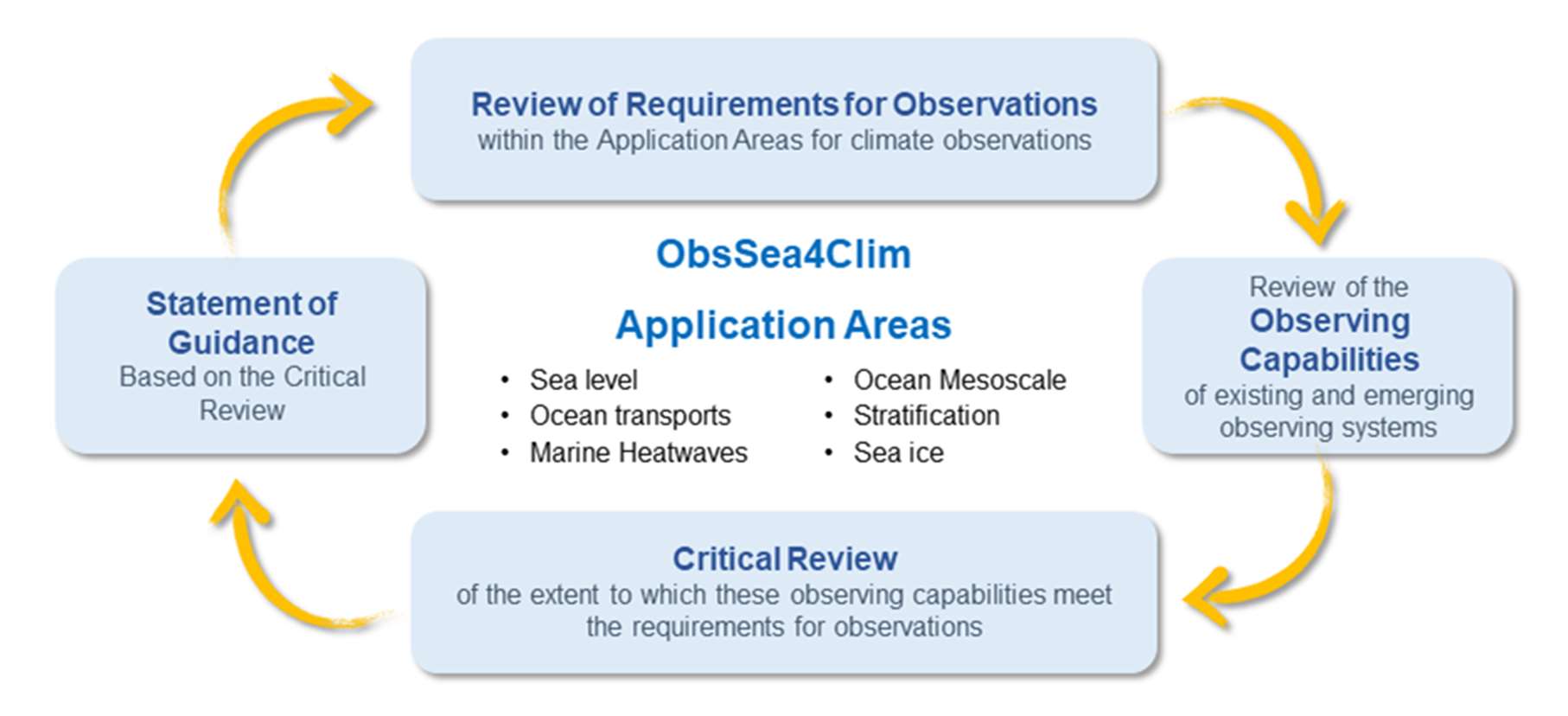 [Speaker Notes: ObsSea4Clim and Defining Ocean Requirements "At ObsSea4Clim, we are working to apply the WMO RRR process specifically to Essential Ocean Variables (EOVs) and Essential Climate Variables (ECVs). This involves defining the processes and identifying the needs to ensure that national observing programs—such as EuroGOOS and EOOS—deliver coordinated input to global efforts addressing climate-linked marine extremes. The goal is to transform the RRR approach into a functional framework for ocean observation."]